Yem Bitkilerinin Sınıflandırması
Botanik yönden sınıflandırma	a) Buğdaygiller (Poaceae=Gramineae)
		b) Baklagiller (Fabaceae=Leguminosae)
		c) Diğer Familyalar
2. Yetiştirme istekleri yönünden sınıflandırma	a) Serin mevsim yem bitkileri	b) Sıcak mevsim yem bitkileri
3. Ömürleri yönünden sınıflandırma	a) Tek yıllık yem bitkileri	b) İki yıllık yem bitkileri	c) Çok yıllık yem bitkileri
4. Kullanım amaçlarına göre sınıflandırma	a) Yeşil yem bitkileri	b) Kuru ot bitkileri	c) Tane yemi bitkileri 
		d) Yeşil gübre bitkileri	e) Silaj bitkileri
		f) Yumru yem bitkileri
5. Habituslarına (Dış görünüm şekillerine) göre sınıflandırma	a) Yumaklı
		b) Çimli
			- Sülüklü
			- Köksaplı
6. Diğer Yönlerden Sınıflandırma
		a) Tuza dayanımları yönünden sınıflandırma
		b) Kurağa dayanımları yönünden sınıflandırma
		c) Yeşil alan bitkisi yönünden sınıflandırma
Baklagil Yem Bitkileri
Medicago sativa-Yonca
Onobrychis sativa-Korunga
Vicia sativa-Fiğ
Vicia ervilia-Burçak
Vicia pannonica-Macar fiği
Vicia narbonensis-Koca fiğ
Pisum arvense-Yem bezelyesi
Lotus corniculatus-Sariçiçekli gazalboynuzu
Trifolium repens-Ak üçgül
Trifolium pratense-Çayır üçgülü
Trifolium hybridum-Melez üçgül
Trifolium incarnatum-Kırmızı üçgül
Buğdaygil Yem Bitkileri
Agropyron cristatum-Otlak Ayrığı
Agropyron intermedium-Mavi ayrık
Agropyron elongatum-Yüksek otlakayrığı
Bromus inermis-Kılçıksız brom
Dactylis glomerata-Domuz ayrığı
Phleum pratense-Çayır kelpkuyruğu
Lolium perenne-Çokyıllık çim
Lolium italicum-İtalyan çimi
Festuca ovina-Koyun yumağı
Festuca rubra-Kırmızı yumak
Festuca arundinacea-Kamışsı yumak
Diğer Familyalardan Yem Bitkileri
Ispanakgiller (Chenopodiaceae) Familyasından
Beta vulgaris ssp. rapa- Hayvan pancarı
Şemsiye Çiçekliler (Umbelliferae) Familyasından
Daucus carota ssp. sativa- Hayvan havucu
Bileşikgiller (Compositae) Familyasından
Helianthus tuberosus- Yer elması
Kabakgiller (Cucurbitaceae) Familyasından
Cucurbita pepo convar. citrullinina- Yem kabağı
Gülgiller (Rosaceae) Familyasından
Sanguisorba minor- Çayır düğmesi
Haçlı çiçekliler (Cruciferae)  Familyasından
Brassica rapa – Yem şalgamı
Brassica napus olifera – Yemlik kolza
Hayvan Pancarı
Hayvan Pancarı
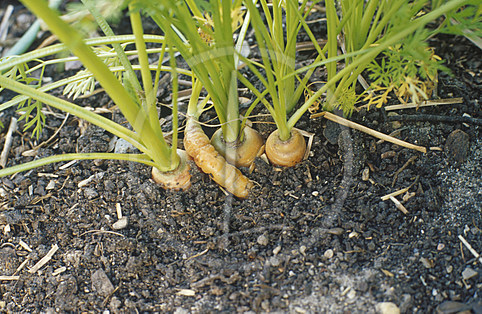 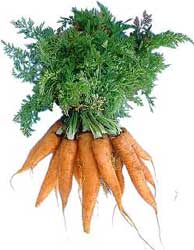 Hayvan havucu
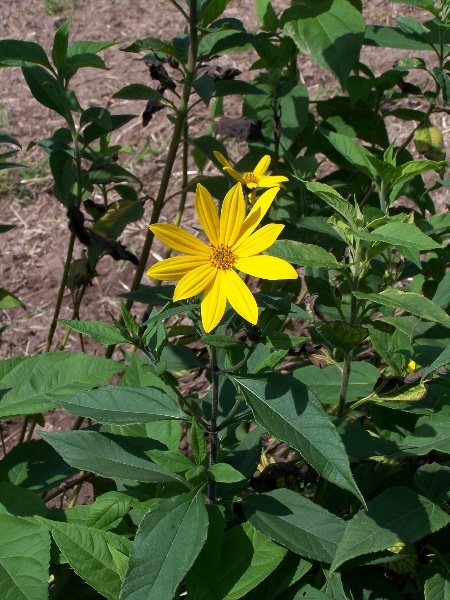 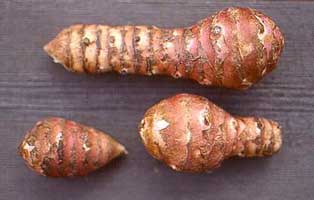 Yer elması
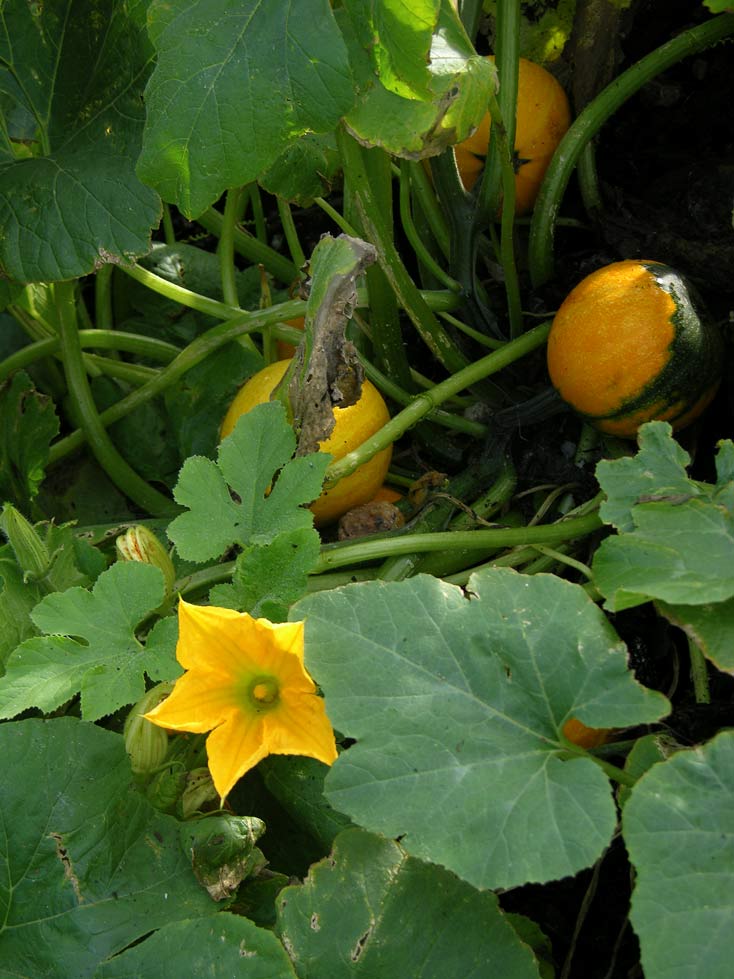 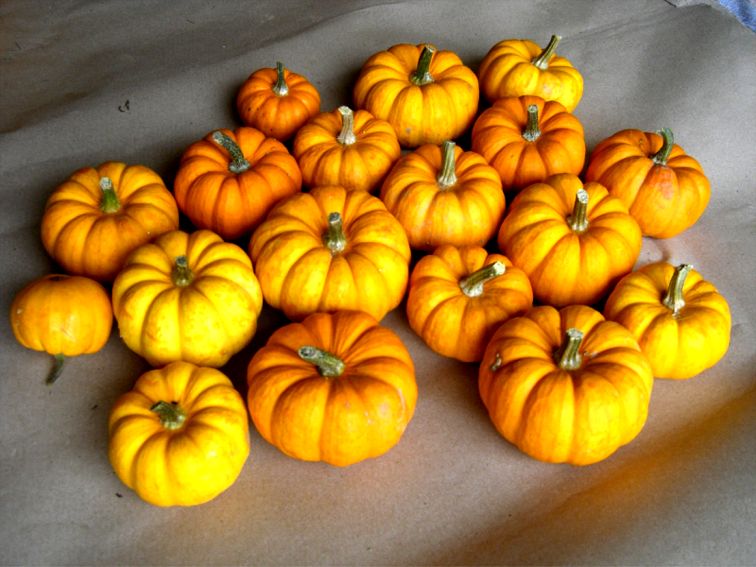 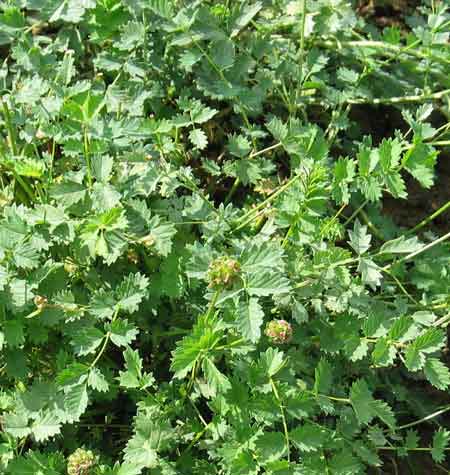 Çayır düğmesi
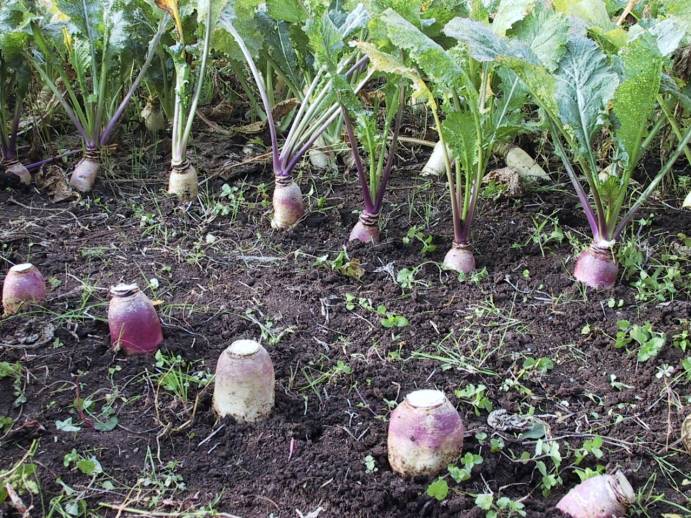 Yem şalgamı
Serin Mevsim Baklagil Yem Bitkileri

Yonca – Medicago sativa
Korunga- Onobrychis sativa
Fiğ-Vicia sativa
Tüylü fiğ-Vicia villosa
Burçak-Vicia ervilia
Yem bezelyesi- Pisum arvense
Çayır üçgülü-Trifolium pratense
Ak üçgül-Trifolium repens
Kırmızı üçgül-Trifolium incarnatum
Mürdümük-Lathyrus sativus
Serin Mevsim Buğdaygil Yem Bitkileri

   Otlak ayrığı – Agropyron cristatum
   Mavi ayrık- Agropyron intermedium
   Yüksek otlak ayrığı- Agropyron elongatum
   Kılçıksız brom- Bromus inermis
   Domuz ayrığı- Dactylis glomerata
   Yabani otlak arpası–Elymus junceus
   Çayır kelp kuyruğu-Phleum pratense
   Çayır salkımotu – Poa pratensis
   Çayır tilkikuyruğu- Alopecurus pratensis
Sıcak Mevsim Yem Bitkileri
Yem börülcesi-Vigna sinensis
Ak acıbakla-Lupinus albus
Sarı sakalotu- Andropogon ishaemum 
Köpek dişi- Cynodon dactylon
Darı türleri- Panicum sp.
Cindarı- Setaria italica
Sudan otu- Sorghum sudanense
Kocadarı- Sorghum vulgare
Tek Yıllık Yem Bitkileri

Fiğ-Vicia sativa
Tüylü fiğ-Vicia villosa
Macar fiği-Vicia pannonica
Koca fiğ-Vicia narbonensis
Burçak-Vicia ervilia
Yem bezelyesi-Pisum arvense
Kırmızı üçgül-Trifolium incarnatum
İskenderiye üçgülü-Trifolium alexandrinum
Sudan otu – Sorghum sudanense
Kocadarı – Sorghum vulgare
İki Yıllık Yem Bitkileri

Aktaş yoncası-Melilotus alba
Sarıtaş yoncası-Melilotus officinalis
İtalyan çimi – Lolium italicum 
Hayvan Pancarı- Beta vulgaris var. rapa
Çok Yıllık Yem Bitkileri
Yonca-Medicago sativa
Korunga-Onobrychis sativa
Çayır üçgülü-Trifolium pratense
Ak üçgül-Trifolium repens
Sarıçiçekli gazalboynuzu-Lotus corniculatus
Ayrık türleri – Agropyron sp.
Kılçıksız brom – Bromus inermis
Domuz ayrığı – Dactylis glomerata
Yabani otlak ayrığı – Elymus junceus
Çayır kelp kuyruğu – Phleum pratense
Çayır salkım otu – Poa pratensis
Çayır tilkikuyruğu – Alopecurus pratensis
Yumrulu kanyaş – Phalaris tuberosa
Kamışsı yumak – Festuca arundinacea
Koyun yumağı – Festuca ovina
Kuru ot bitkileri

Yüksek çayıryulafı (Avena elatior )
Çayır tilkikuyruğu (Alopecurus pratensis )
Çayır kelpkuyruğu (Phleum pratense )
Yeşil ot bitkileri

Mısır (Zea mays )
Sudan otu (Sorghum sudanense )
Fiğ ve tahıl karışımları
Tane yemi bitkileri

 Yem bezelyesi-Pisum arvense
 Fiğ-Vicia sativa
 Koca fiğ-Vicia narbonensis
 Burçak-Vicia ervilia
Yeşil gübre bitkileri

  Aktaş yoncası-Melilotus alba
  Sarıtaş yoncası-Melilotus officinalis
  Ak acıbakla-Lupinus albus
  Fiğ-Vicia sativa
  Koca fiğ –Vicia narbonensis
  Yem bezelyesi-Pisum arvense
  Kırmızı üçgül-Trifolium incarnatum
  Sudan otu – Sorghum sudanense
Silaj yem bitkileri

Mısır – (Zea mays )
Sorgum türleri – (Sorghum sp.)
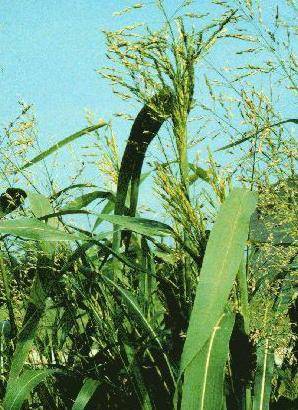 Sudanotu
Yumru yem bitkileri

  Hayvan Pancarı- Beta vulgaris var. rapa
  Hayvan havucu- Daucus carota ssp. sativa 
  Yer elması- Helianthus tuberosus
  Yem kabağı- Cucurbita pepo convar. citrullinina
Habituslarına(Dış Görünümlerine) göre Yem Bitkilerinin Sınıflandırılması
Habituslarına(Dış Görünümlerine) göre yem bitkilerinin sınıflandırılması
		a) Yumaklı
		b) Çimli
			- Sülüklü
			- Köksaplı
Diğer Yönlerden Sınıflandırma
a) Tuza dayanımları yönünden sınıflandırma
		b) Kurağa dayanımları yönünden sınıflandırma
		c) Yeşil alan bitkisi yönünden sınıflandırma
Diğer yönlerden sınıflandırma
Tuza dayanımlar yönünden sınıflandırma
Yem bitkilerinin tuza dayanımları farklılık göstermektedir.
Tuza Fazla Dayanan Yem Bitkileri (12-6 milimhos)
Köpek dişi – Cynodon dactylon
Yüksek otlak ayrığı – Agropyron elongatum
Kamışsı yumak – Festuca arundinacea
Arpa – Hordeum vulgare
Sarı çiçekli gazalboynuzu – Lotus corniculatus
Tuza Orta Derecede Dayanan Yem Bitkileri (6-3 milimhos)
Çokyıllık çim (İngiliz çimi) – Lolium perenne
Çilek üçgülü – Trifolium fragiferum
Yonca – Medicago sativa
Kılçıksız brom – Bromus inermis
Tuza Dayanımlı Olmayan Yem Bitkileri (3-2 milimhos)
Ak üçgül – Trifolium repens
Çayır üçgülü – Trifolium pratense
Çayır tilkikuyruğu – Alopecurus pratensis
Diğer yönlerden sınıflandırma
Kurağa dayanımlar yönünden sınıflandırma
Kurağa Fazla Dayanan Yem Bitkileri
Otlak ayrığı – Agropyron cristatum
Koyun yumağı – Festuca ovina
Korunga – Onobrychis sativa
Yonca – Medicago sativa
Kurağa Orta Derecede Dayanan Yem Bitkileri
Domuz ayrığı – Dactylis glomerata
Kılçıksız Brom – Bromus inermis
Sarı taşyoncası – Melilotus officinalis
Tüylü fiğ – Vicia villosa
Kurağa Dayanıklı Olmayan Yem Bitkileri
Çayır kelpkuyruğu – Phleum pratense
Çayır salkımotu – Poa pratensis
Sarıçiçekli gazalboynuzu – Lotus corniculatus
Diğer yönlerden sınıflandırma
Süs Bitkisi Olarak Kullanılan Yem Bitkileri
Sepetçi kamışı – Arundo donax 
Koca zembilotu – Briza maxima
Bazı kısa boylu bambu çeşitleri
Sepetçi kamışı(Arundo donax)
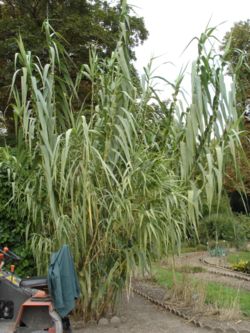